Lecture 9a - Local economic development: 
An American view.
Aims
To examine local economic development from a US perspective.
Identify the issues, look at how these have been tackled in cities and how local government officials view policy development
Outcomes
Be aware that similar issues to those present in European cities have also been examined in the US
Have an appreciation of how an American practitioner and academic views local economic development in his own country
Regional and Local Economics (RELOCE) 
Lecture slides – Lecture 9a
Slide 1
Recurring issues
Blair suggest that economic, social and political issues are all linked in an economic development framework.
He identifies three urban issues that are said to be crucial
Unemployment and low wages – via a highly segmented labour market 
Solutions: high skill jobs; increase productivity; reduce barriers to entry
Externalities – both positive and negative with spill-over effects
Solution: tax or subsidise to remove or mitigate against the externalities making sure people pay the full price for negative externalities.
Improving the public sector
Solutions: privatise services, use vouchers for access to benefits, localise delivery, introduce user fees, differential pay, common economic development fund (free rider)
Regional and Local Economics (RELOCE) 
Lecture slides – Lecture 9a
Slide 2
[Speaker Notes: Unemployment a major concern in inner city areas but he makes clear that there are links to other urban problems such as poor health, crime and homelessness. Two ways of dealing with problem – increase demand for labour – upskill workers for parts of the labour market where shortages exist – problem that the kind of jobs created are not always suitable (city dweller not equipped). Job creation through training (zero sum game where one group’s gain is another’s loss). Increase training but what type of training – direct skills, academic skills, inter-personnel skills. Reduce barriers to entry into the labour market - knowledge about available jobs; geographic immobility unable to move to growth areas; arbitrary discrimination gender, race. 
Quality of life issue. Most effort directed to reducing negative externalities. Examples of negative externalities include pollution and congestion positive externalities include education and employment. Problem increases with population density. Traditional solution internalise the externality by making polluter pay the social cost through taxation, permit to pollute tradable both work through self interest profit max. Non market measures prohibition regulations. 
Public choice perspective – economic man driven by self interest public officials altruistic –naïve. Self interest getting elected or promoted however there is the prospect of conflict. Short term – special interest groups - efficiency: Economic solutions privatise, vouchers, decentralise (increasing accountability) user fees (gets round over production) example parking fees
Blair argues that economist do not have all the answers – need to change behaviour of individuals – work ethic – institutions –to enable people to enter work. Can communities reduce externalities? Ethical concerns are not addressed. Local government involves decisions outside normal economic principles – quality of life – values in schools - who to exempt from tax?.]
S Social
£
P4
Private 
Benefit & 
social cost
Externality
S private
P2
P1
Demand
Q0
Quantity
Qa
Externalities & why roads get congested
P3
Private 
Cost
Regional and Local Economics (RELOCE) 
Lecture slides – Lecture 9a
Slide 3
[Speaker Notes: 2 supply curves one with social costs the other without. Single demand curve. The cost of the externality is the distance between the supply curves.
Qa is the quantity consumed if external costs are not taken into account Q0 if they are. Price P2 without social cost P4 with social cost.
Optimal P and Q Q0 and P3 

Why are roads crowded? If an addition driver is added the private benefit is just below P3 the private cost is just above P1 as benefit outways the cost driver takes to the road.]
Issues in economic development practice
Blair argues there are three main aims of programmes – job and income creation, fiscal improvement, physical improvement.
Jobs & income - Loose labour markets priority job creation.
Fiscal improvement – Business growth = larger tax base, more income than expenditure, an excess of poor housing has the opposite effect.
Physical improvement – reduction of derelict land and grot, builds confidence and attracts investment  
Who benefits? Providers of non-export commodities, local uptake depends on the elasticity of supply. Capital suppliers, employed labour, unemployed, monopoly suppliers
Competition for economic development cities compete for the same development opportunities. There are inefficiencies and potential over subsidisation – discretionary or blanket. Which strategy – cost minimisation or human capital.
Cumulative causation either in decline or growth 
Targeting Development efforts shoot anything that flies claim anything that falls
Policy and complex systems cities are complex systems with numerous feedback loops
Regional and Local Economics (RELOCE) 
Lecture slides – Lecture 9a
Slide 4
[Speaker Notes: Who Loose LM – high U, low wages, discouraged workers underemployment – job creation primary purpose explicit programme goal and part of grant selection criteria presence of loose labour market criteria for selection for help do new jobs go to locals.
Financial capital is elastic may receive above normal rates of return once economic development kicks in as demand increases – depends how fast new competitors enter the market. Similarly true for service providers.
Labour force above normal increase in income but will dissipate with influx of new workers.
Unemployed both directly and indirectly as multiplier kicks in – estimated that 80% of new jobs go to in-migrants over 5 years or more.
Monopoly suppliers, landowners fixed supply franchise owners.
There are also opponents – makes area less attractive NIMBY, higher prices for resources particularly land and rents, those on fixed incomes, pollution, congestion – stronger resistance in the suburbs
Locations compete for footloose investment - Form of inducement may be tax abatement, low interest loans, infrastructure/site, labour force training, regulatory relief, sale-lease back, technical assistance.
Benefits may outweigh costs – public goods – countywide gain if development occurs in high U area, marginal subsidy makes location profitable but danger of over subsidisation.
Problems of cost minimisation strategy – branch plants – competition from less developed countries – more than jobs living standards. Human capital approach local may be left out, not enough jobs for all those trained.
Lack of strategic framework need better use of resources, problem may overlook potential targets. Target functions rather than industry, routine operations, precision operations, R&D, central admin, entrepreneurship.]
People to jobs or jobs to people
Regional and Local Economics (RELOCE) 
Lecture slides – Lecture 9a
Slide 5
Land use and economic development
Zoning  and building codes - fetter on operation of the free market? 
Changing land use is often difficult (redevelopment)
Inflates land costs by limiting supply and creating artificial scarcity
Detracts from quality of life
Planners make mistakes likely to misallocate land (developers know best?)
Exclusion and fiscal zoning shuts out the poor or high cost residents
Directed development 
Coordination between industrial zoning and infrastructure development intended to attract industry – retail areas tightly defined to limit sprawl
Linkage with other activity
Developers provide compensation to others. Employment programmes, high quality design, transport services etc. in the UK we sometimes call this planning gain.
Need for more flexibility
Transferable development rights, planned unit development (mix of units within a scheme), floor area ratio
Regional and Local Economics (RELOCE) 
Lecture slides – Lecture 9a
Slide 6
Neighbourhood development
Housing improvements are evident but what about the wider environment? Housing and business are linked, people are not just factory fodder but also consumers so their neighbourhoods are important.
Declining areas have few products or services to export but high levels of imports
Types of neighbourhood economic development
Business retention
Commercial revitalisation
Formation of new businesses
Job training and education
Government programmes
Regional and Local Economics (RELOCE) 
Lecture slides – Lecture 9a
Slide 7
[Speaker Notes: Point 2 the terms of trade are negative poor districts have few products & services to export including labour as decline sets in the terms of trade worsen  - not only has the most dynamic and therefore most in demand labour left but local businesses have closed because of the lack of demand in the “local” market for their output. Degradation, abandonment and crime lower expectations and the process becomes a negative spiral.   
Business Retention Use of neighbourhood organisations to promote business retention by lobbying for grants, loans and technical assistance and assessing needs may have some negative feedback as it advertises the fact that the area is in decline. Information based activity to raise awareness from above and below (Businesses).
Commercial revitalisation Targeted at a number of businesses or a business estate to upgrade the trading position of all businesses – might be in the form of infrastructure improvements, events to attract consumers. Often the objective to reinvest city tax receipts from increased property values to further improve the attractiveness of the area.
Formation of new businesses through entrepreneurship development argued that “locals” are better able to spot business opportunities but some support necessary to encourage innovation and risk. Role of financial capital - need for local capital accumulation work as a neighbourhood to access loans (commercial) – monitor capital investment - community based banks.
Job training and education  base for job training and education programmes taught locally matched to local skill needs encourage neighbourhood businesses to hire newly trained implies a compact with local employers.  
Government programmes through political pressure gaining access to fund used to upgrade are so that it is more attractive to business.]
The informal economy
Underground economy worth estimated at 16-20% GNP in the US. Said to be outpacing formal economy. Suggestion that it is particularly strong in inner-city areas
Opportunity costs are low for those outside the economic system.
A means to circumvent means tests, way of augmenting cuts in federal programmes
Social relationships – word of mouth to spread information about opportunities
“Cover” function small in scale, virtually unregulated
High proportion of “minorities”
Low incomes, so look for low cost suppliers
Strategies
Observe difficult to measure by survey etc.
Supplement transfer payments
“Sandbox” in which to learn new skills which will be transferable to the mainstream formal economy
Very entrepreneurial, challenge to move into mainstream economy without destroying the entrepreneurial drive.
Regional and Local Economics (RELOCE) 
Lecture slides – Lecture 9a
Slide 8
[Speaker Notes: Extralegal and illegal outside the scope of the revenue system.
Sandbox suggests it is relatively benign. In other words the informal economy helps people into work and economic development professionals should not stifle initiatives that may not be wholly legal.]
Planning for the future values and attitudes
Income leisure trade off
City as a place for consumption rather than production.
Importance of friends & family
Current focus on monetary success –switch to f & f suggests decrease in interregional mobility – switch to bring jobs to people rather than people to jobs – but what about technology is there a need when the workplace can be flexible?
Attitudes towards race and gender
Cities masculine but is this breaking down? – improved race relations, improved quality of life in urban areas.  
Communal v individual consumption
Urban areas offer sharing possibilities but current preference is for private consumption
Technology?
Regional and Local Economics (RELOCE) 
Lecture slides – Lecture 9a
Slide 9
[Speaker Notes: Point 1 closely associated with quality of life

Technology Blair suggests a number of ways in which technology might impact:
Decline in transportation cost expands the urban hinterland.
Internal structure of cities automobiles contributed to decentralisation but the creation of mega structures – such as large stadia have drawn people back in. 
Technology fix seen as a way of mitigating against current problems but is it safe to assume that technology can solve all problems. Changes in behaviour may be more efficient than technological solution – for instance people choosing to live and work in the same neighbourhood – working from home etc.
Technology has a displacement effect – some jobs will be lost but the challenge for economic planner is what should they be replaced with – what are the opportunities.
Technology is difficult to anticipate – uses the example of food technology and two income households which interacted to stimulate the frozen or “fast” food revolution.]
Total system interaction
You cannot change just one thing!
Economist usually limit their analysis to a small number of variables – e.g. price and quantity. Futurist planners will have to try to undertake a full system view.
Problems of success
Prolonging the life span of a city – overpopulation – old age
Automation of work – dislocated workers
Advanced in transport and communication – pollution, information overload, vulnerability to breakdown
Efficient production systems – dehumanisation at work
Affluence – increase energy demand & pollution
Satisfaction of basic needs – rising expectations
Economic growth – inequality between rich and poor
Regional and Local Economics (RELOCE) 
Lecture slides – Lecture 9a
Slide 10
[Speaker Notes: Blair argues that improvements bring about more challenges unlimited human wants and limited resources. But history is viewed as a movement from a less desirable state to a more desirable one.

But timing is everything economists tend to work in the current to near future now–5 years; planners 1-20 years futurists 20-50 years]
Goal articulation
---------------------
Projections
Choice of 
interventions
Implementations
Planning for the future
Regional and Local Economics (RELOCE) 
Lecture slides – Lecture 9a
Slide 11
[Speaker Notes: Are goals reasonable in light of current situations and what are the projections. Do the goals need to change in light of projections.
Is the intervention the most feasible and efficient? are costs appropriate? – are they less than the benefits
Is the plan working as anticipated? Are modifications required? 

Blair argues that many major US cities have master plans for economic development. Historically these have been strong on physical development but weak on social goals. Problem is a variety of goals that often reflect competing interests not just profit. Need to be able to predict the future but most things in urban areas are neither easy to predict or controllable.

Planning framework – Reactive reaction to events Proactive anticipating events threats may become self fulfilling.]
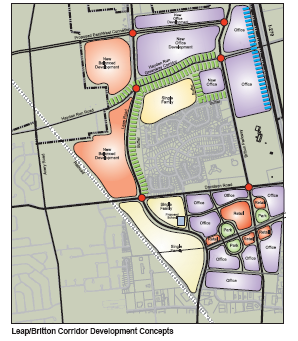 Example Hilliard Ohio
Workforce around 15,000
Lecture 6
Slide 12
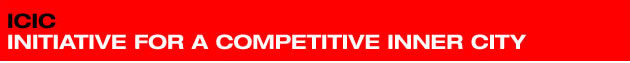 "For ten years now, ICIC has been working from a distinctive market-based approach to provide cities with a new vision of economic development and to accelerate inner city business growth. ICIC has also earned a national reputation for convening community and business leaders with the power and passion to transform ideas into action." President of the US Conference of Mayors.
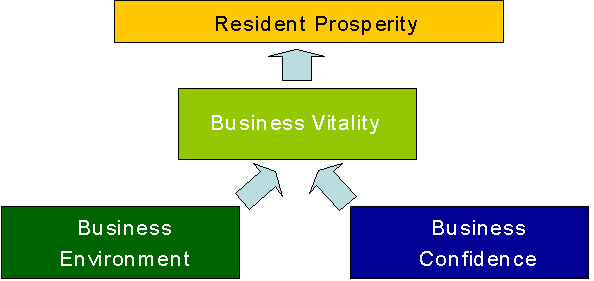 And its already over here!!
Regional and Local Economics (RELOCE) 
Lecture slides – Lecture 9a
Slide 13
Conclusions
Three main issues Unemployment & low wages, Externalities and Improving public sector delivery.
The crucial question is who benefits from local economic development?
Jobs to people or people to jobs?
Land use still an important aspect, competition for a scarce resource
Locally based economic development – people matter
The informal economy – chancers or a sandpit?
Future economic planning depends on attitudes and values
Its more than just a few variables, Stupid!
Planning for the future
Regional and Local Economics (RELOCE) 
Lecture slides – Lecture 9a
Slide 14